1776-1876 Time Line
By Noe Armijo
Jan. 10, 1776 Common Sense
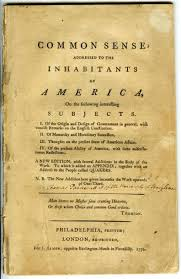 A pamphlet by Thomas Paine was published that helped get the citizens to see the importance of independence from Great Britain.
July 4, 1776 Signing of Declaration of Independence
The Declaration of Independence was a document that listed grievances to the King and announced the splitting of the colonies from the mother country. This document is important to America because it made the colonies of America free and independent from Great Britain.
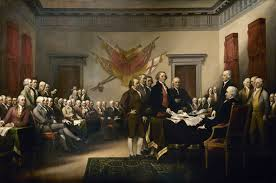 Sept. 3, 1783 End of the American Revolution
The American Revolution ended on this day. It is important because it ended the war the U.S. fought to gain independence and they won.
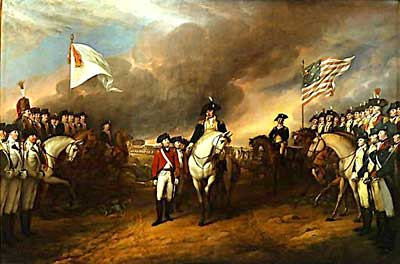 Dec. 15, 1791 Bill of Rights Ratified
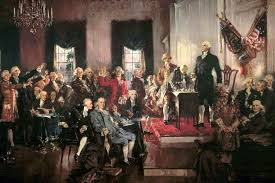 These were a set of rights ratified and are not able to be taken away from U.S. citizens.
March 14, 1793 Cotton Gin Invented
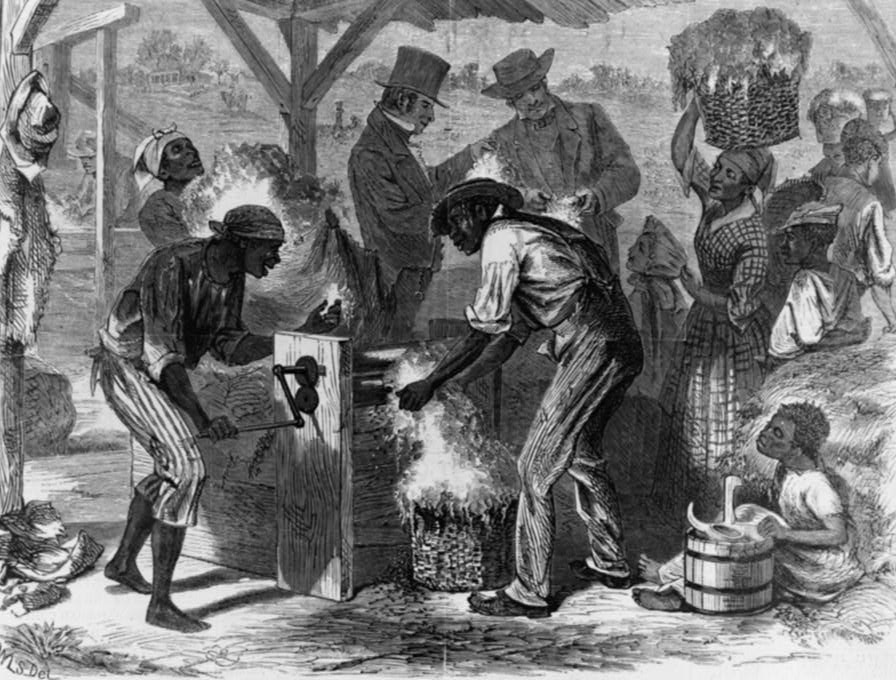 The significance of the cotton gin is that it revolutionized sewing. It was invented by Eli Whitney.
April 30, 1803 Louisiana Purchase
The Louisiana Purchase is when the U.S. bought 828,000 square miles of France’s land. This is important to the U.S. because it makes up 15 of its states today.
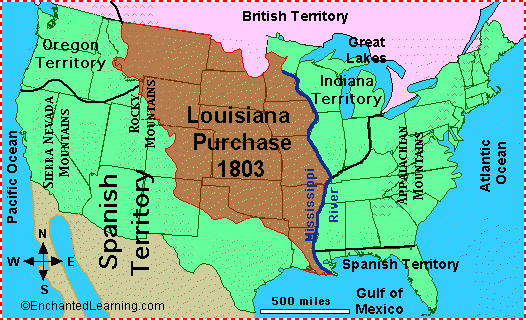 Aug. 17, 1807 Steamboat Invented
Robert Fulton invented the steamboat. This made transportation quicker. It also contributed to pollution in the air.
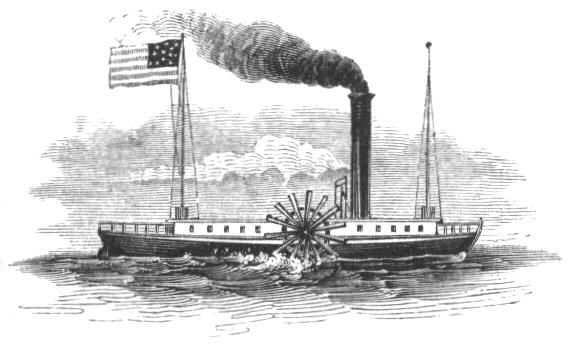 June 18, 1812  Start of the War of 1812
This is the start of war lasted from 1812 to the end of 1814. This is important because it brought back free trade in the U.S. and ended impressment. These were some of the goals the U.S. had.
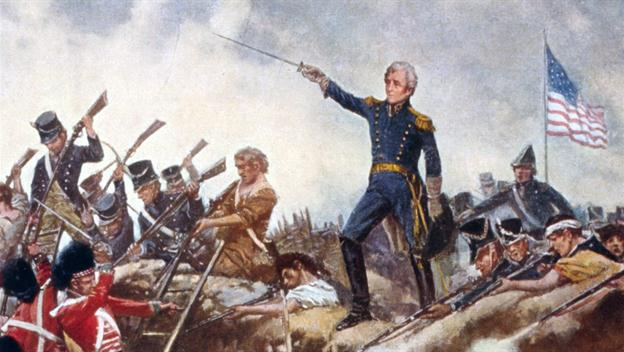 May 28, 1830 Indian Removal Act
This act allowed Indians to live only where congress approved of. This was important because the U.S. could use their land.
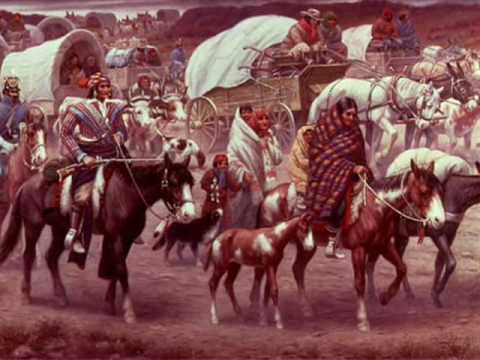 April 12, 1861 Start of the Civil War
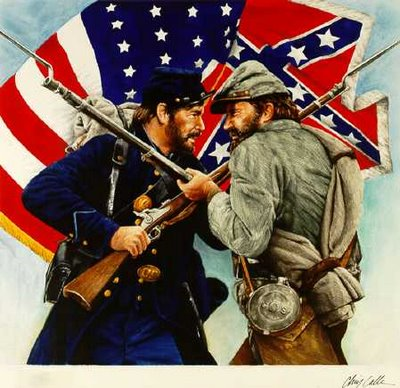 The Civil War is a war fought between the Union (north) and the Confederate States (south) in the US. It is important to American History because it resulted in the U.S. being brought back together as one nation.
April 14, 1865  President Lincoln's Assassination
President Lincoln was assassinated while at Ford's Theatre by John Wilkes Booth. He was in the Presidential Box. This is important because it was the first president assassination in American history.
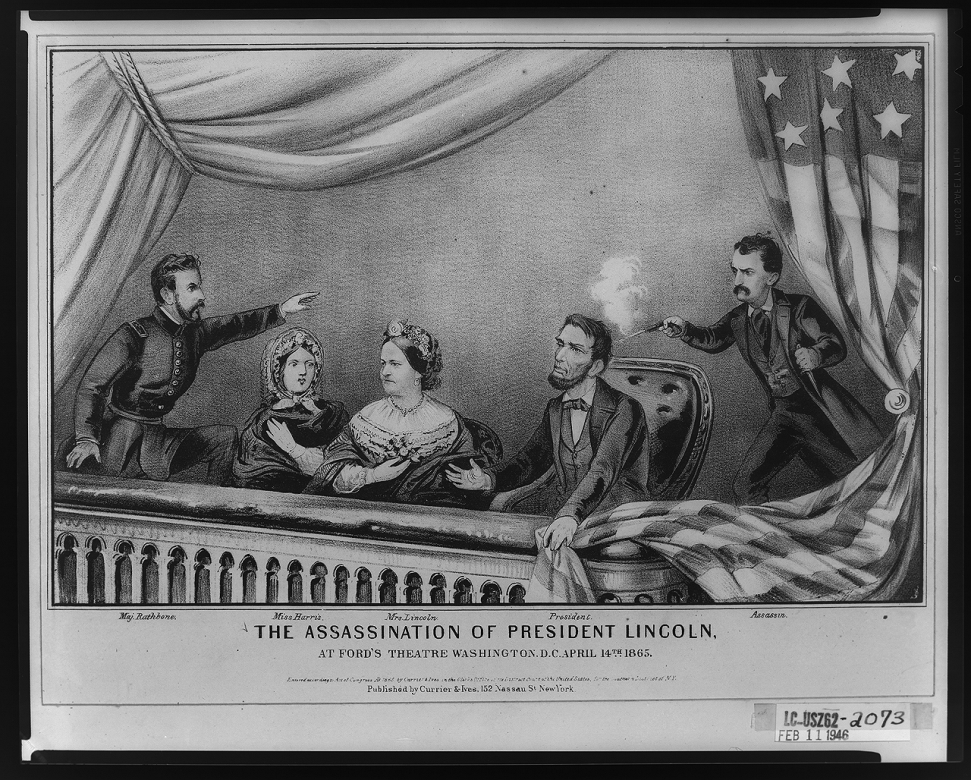 July 9, 1868 Former Slaves are Allowed Citizenship in the U.S.
The 14th Amendment was ratified and gave all people born in the U.S. the right to be a citizen. This is important because it is a big step for former slaves to get protection from civil rights.
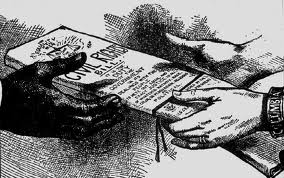 Sources
http://www.timetoast.com/timelines/timeline-of-american-history-1776-1876--2
http://www.timetoast.com/timelines/30-important-events-in-us-history-1776-1876--2